DISASTER MITIGATION AND MANAGEMENT
UNIT - V
PROFILE OF INDIA
History of disasters during last three decades 
431 Disasters occurred in India during last thirty(30) years

1,43,039 people died

US$ 4800 crore loss has been incurred approximately
VULNERABILITY PROFILE OF INDIA
India is highly Vulnerable to disaster due to its unique Geo-Climatic and Socio-economic conditions

Highly vulnerable to floods,drought,cyclones, earthquakes,landslides,avalanches,forest fires

58.6% of landmass is prone to Earthquakes of moderate to very high intensity

12% of landmass(40 Million hectares) is prone to floods and river erosion
5,700km of coastline out of 7516 km is prone to cyclones and tsunamis

68% of cultivable land is vulnerable to drought

Hilly areas are at risk from landslides and avalanches
Human induced Factors responsible for increased disasters

Demographic Pressure

Deteriorating environmental conditions

Deforestation

Unscientific development

Faulty agricultural practices and grazing

Unplanned urbanization
Losses due to disasters in India



    




Total economic loss due to disaster is accounted for 2% of GDP
DISASTER MANAGEMENT
Emergency Management is the discipline of dealing with and avoiding risks
It involves preparing for disaster before it occurs, disaster response, supporting and rebuilding society after disasters have occurred.
It is a continuous process of managing hazards from converting to disasters.
It involves thorough integration of emergency plans at all levels of government and non-government involvement.
It involves a long term work on infrastructure, public awareness
Disaster/Emergency Management Cycle
The Process of Disaster Management involves
four phases
Mitigation
Preparedness
Response
Recovery
	All the above four phases occur in a cyclic
	process
Disaster Management Cycle
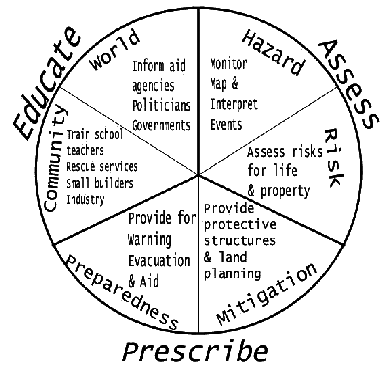 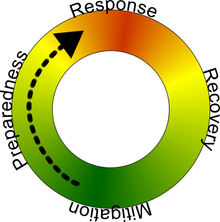 MITIGATION
Mitigation measures or efforts are an attempt to prevent hazards from developing in to disasters
It focuses on long term measures for reducing or eliminating risk
Mitigation measures can be Structural or Non-Structural
Structural measures can be technological solutions such as Flood leaves , earthquake resistant structures etc but it may have adverse effects on eco system
Non-structural measures include legislation, land-use planning and insurance
Mitigation measures include providing regulations such as mandatory evacuations, communication of potential risks to the public
A precursor activity to mitigation is identification of risks
Hazard specific risk(Rh) is calculated by 
Rh = H X Vh
Where H is Hazard  and V is Vulnerability
PREPAREDNESS
It is a continuous cycle of 

Planning , Organizing , Training , Equipping
Exercising , evaluation and improvement activities 

to ensure 

effective coordination , enhancement of capabilities
to prevent,  protect against, respond to, recover
from and mitigate the effects of disasters
Common preparedness measures include:
Communication plans with easily understandable terminology and methods

Proper maintenance and training of emergency services

Development and exercise of emergency population warning methods combined with emergency shelters and evacuation plans

Stockpiling, inventory and maintain disaster supplies and equipment

Develop organizations of trained volunteers among civilian populations

Casualty prediction

Examples: Red Cross, Federal emergency Management Agency
RESPONSE
This phase includes mobilization of necessary
emergency services and first responders in the
Disaster areas

These services include
Fire fighters
Police
Ambulance
Disaster relief operation(Military)
Special Rescue teams
A well rehearsed emergency plan during
preparedness phases helps in efficient
coordination of rescue.

Discipline and Agility(Creativity,Improvisation and 
adaptability) are very important while responding 
to a disaster.
RECOVERY
The aim of recovery is to restore the affected area to its previous state.
Recovery efforts are made after the immediate needs are addressed.
It involves rebuilding destroyed property,re-employment and repair of essential infrastructure
Reduce the pre-disaster risk inherent in the community by “Build Back Better”
Effective mitigative measures should be applied during the recovery phase to reduce future losses.
4Rs is a term used to describe the emergency management cycle locally

Reduction = Mitigation
Readiness = Preparedness
Response
Recovery